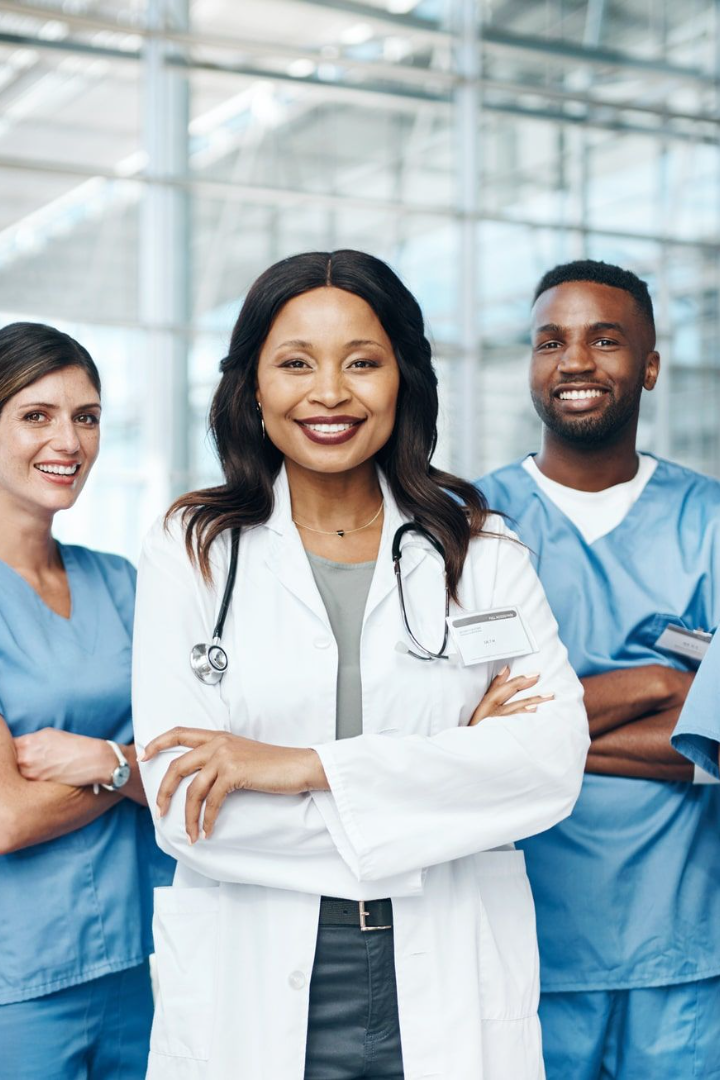 Leading in Healthcare: Understanding Organizational Dynamics
Develop the skills needed to lead effectively in healthcare organizations.
by William Morse, Ph.D.
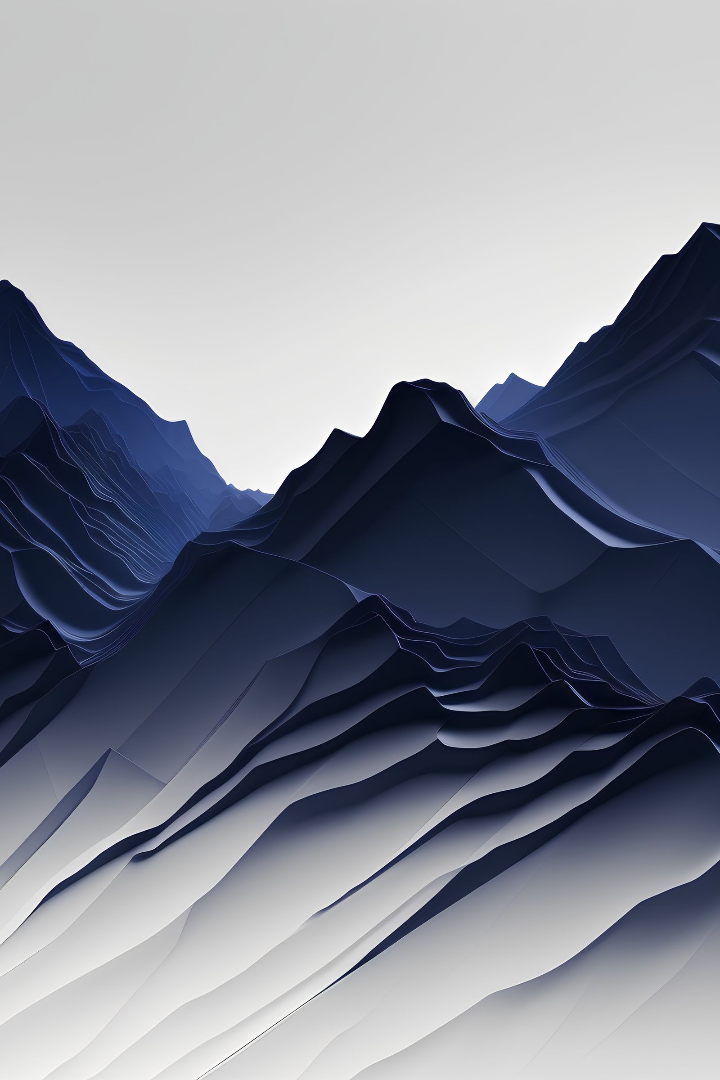 Overview of the Course
Learn effective leadership strategies for healthcare settings, including managing change, fostering teamwork, and optimizing patient care. Gain insights into the unique challenges and opportunities faced by healthcare leaders through theoretical knowledge and practical case studies. By the end of the course, you'll be equipped with the skills and knowledge necessary to navigate the complex organizational landscape of the healthcare sector.
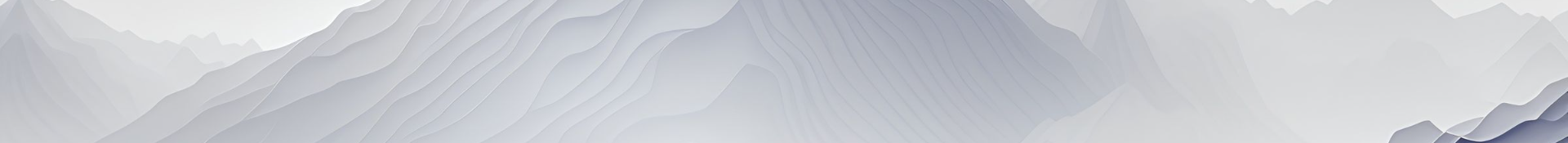 Educational Objectives
Healthcare Systems Understanding
Change Management Skills
Teamwork and Collaboration
Identify and explain the five primary components of healthcare systems, their functions, and key stakeholders
Develop and implement a change management plan for a simulated healthcare organization scenario
Demonstrate the ability to foster teamwork and collaboration in a role-play exercise involving a complex healthcare case
Course Outline Summary
1
2
3
Module 1: Understanding Healthcare Systems
Module 2: Leading Change in Healthcare Organizations
Module 3: Teamwork and Collaboration in Healthcare
In-depth look at healthcare delivery organizations, healthcare professionals, health information systems, and healthcare financing mechanisms
Discussion on the need for change in healthcare organizations and the change management process
Examines the role of teamwork in healthcare, the benefits of effective teamwork, and strategies for fostering teamwork
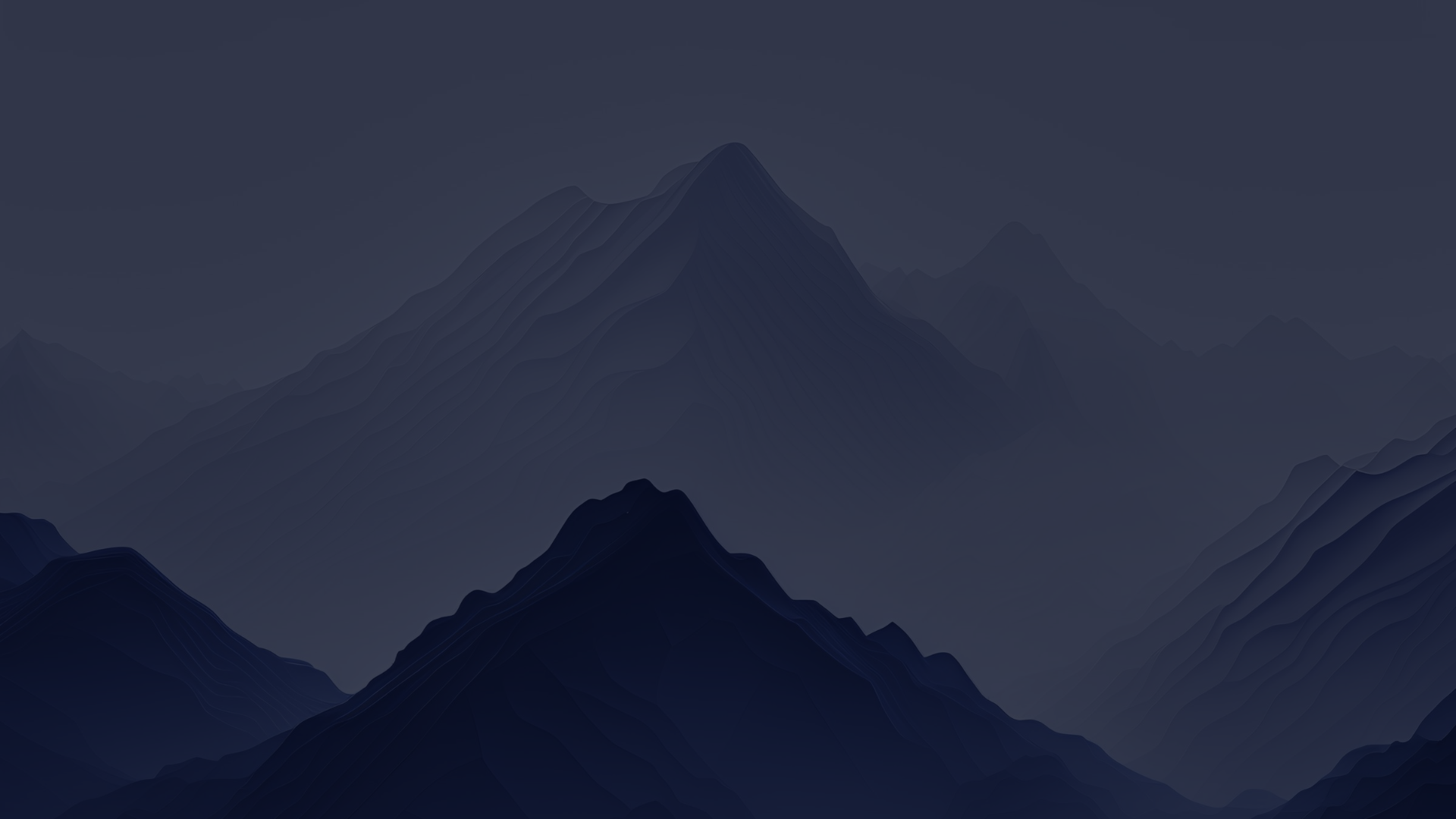 Module 1: Understanding Healthcare Systems
Components of Healthcare Systems
1
2
Healthcare Delivery Organizations
Healthcare Professionals
Highly skilled doctors, nurses, pharmacists, and allied health professionals
Hospitals, clinics, and long-term care facilities that provide diverse medical services
3
4
Health Information Systems
Healthcare Financing Mechanisms
Systems that collect, store, and exchange patient data and medical information
Private and public funding sources, insurance programs, and government subsidies
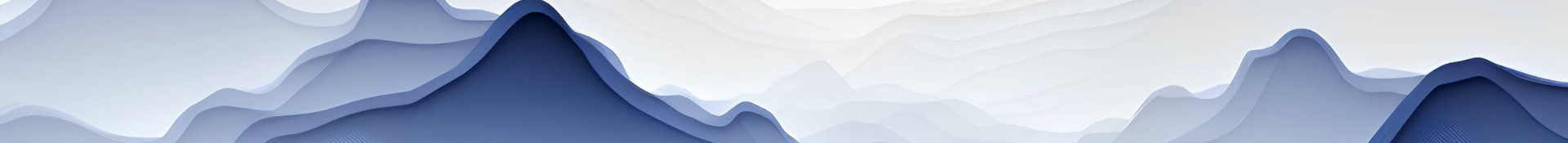 Functions of Healthcare Systems
1
2
Preventive Care
Diagnostic and Curative Care
Including immunizations, health screenings, and health education
Medical services for identifying and treating illnesses
3
4
Rehabilitation and Long-term Care
Health Promotion and Public Health
Therapies for restoring functioning and providing care for chronic conditions
Initiatives focused on improving overall health and preventing diseases
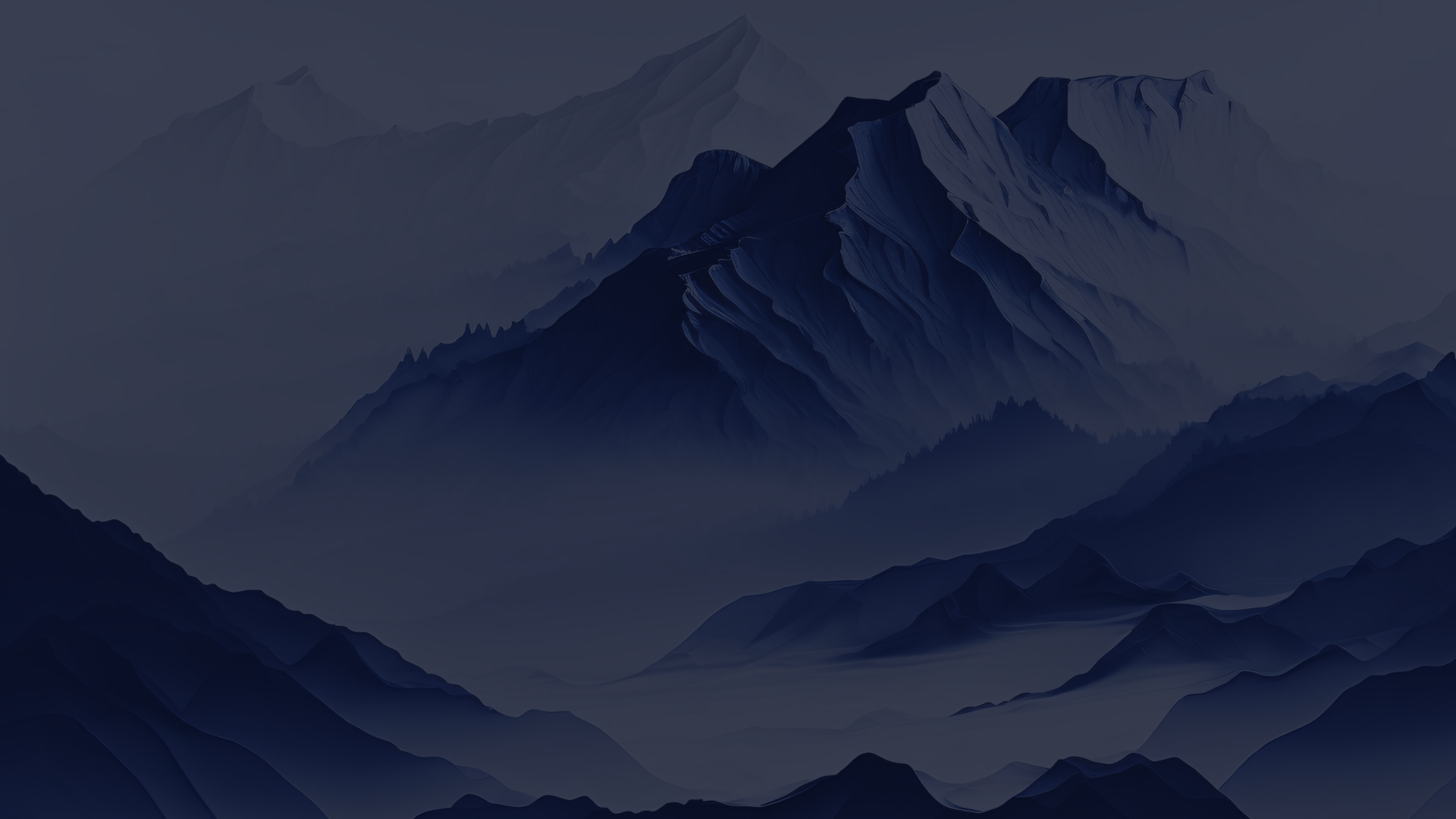 Key Stakeholders in Healthcare Systems
1
2
3
Patients and Caregivers
Healthcare Providers
Administrators and Executives
Central recipients of healthcare services
Doctors, nurses, and allied health professionals
Leaders responsible for managing healthcare organizations
4
5
Government and Regulatory Bodies
Insurance Companies and Payers
Entities that manage healthcare financing and insurance programs
Agencies and bodies that formulate healthcare policies and regulations
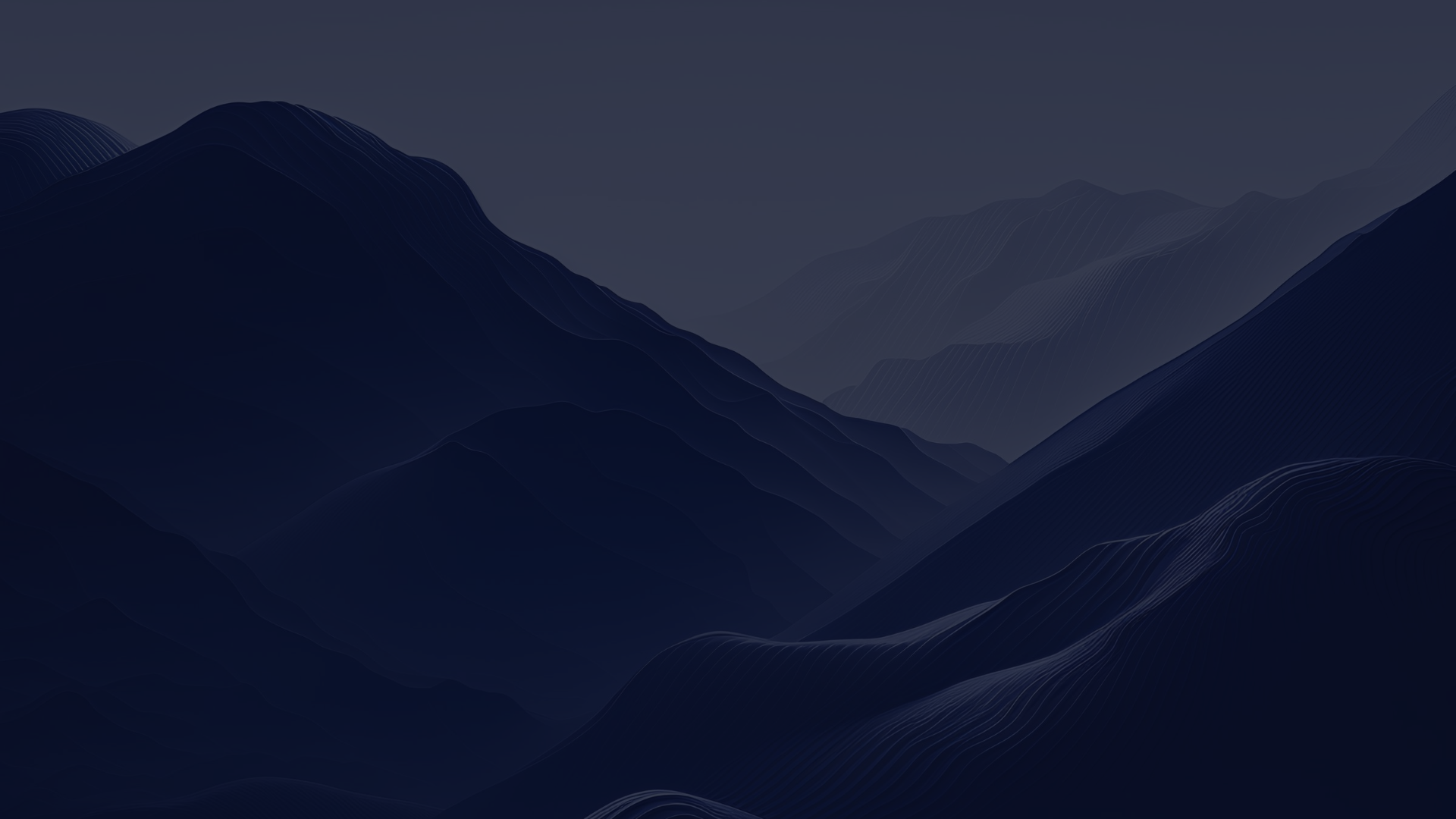 Challenges and Trends in Healthcare Systems
1
2
3
Rising Costs and Financial Pressures
Technological Advancements and Digital Transformation
Demographic Changes and Chronic Disease Burden
Escalating costs due to advances in technology and increased demand for healthcare
The impact of innovative technologies on healthcare delivery
Shifting demographics and the rise in chronic diseases
4
5
Healthcare Disparities and Access to Care
Shift towards Value-Based Care
The trend of prioritizing outcomes, quality, and patient satisfaction
Addressing inequalities in healthcare access and delivery
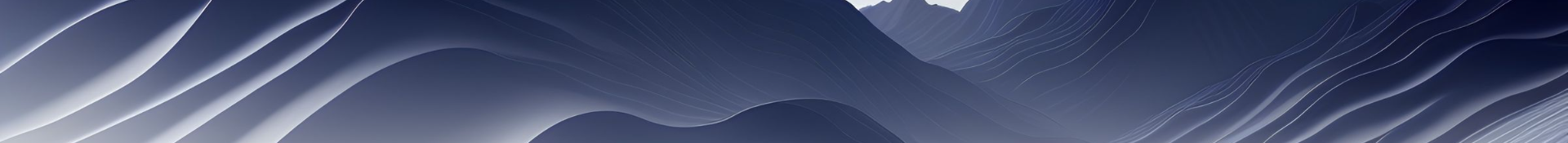 Conclusion: Understanding Healthcare Systems
Leaders in healthcare must have a comprehensive understanding of healthcare systems to drive positive change. This topic has provided insights into the components, functions, and stakeholders of healthcare systems, as well as the challenges and trends impacting their evolution. Armed with this knowledge, leaders can effectively lead and make informed decisions to optimize healthcare delivery and improve patient outcomes.
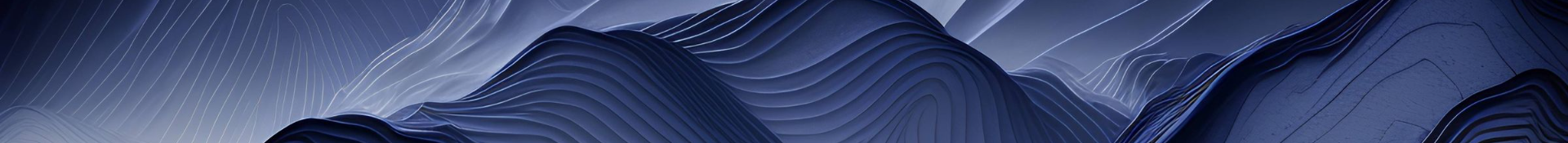 Module 2: Leading Change in Healthcare Organizations
Change is a constant in healthcare, and leaders must be prepared to navigate the complexities of change management to drive progress. This topic explores effective strategies for leading change initiatives in healthcare organizations, including overcoming resistance to change, communicating with stakeholders, and implementing sustainable change.
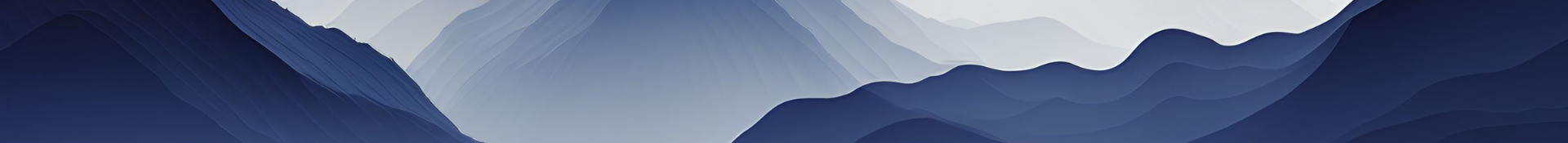 The Need for Change in Healthcare Organizations
1
2
3
Evolving Patient Demands
Advancements in Technology
Regulatory and Policy Changes
Higher expectations for quality care and personalized experiences
The impact of technological advancements on healthcare
The influence of regulations on healthcare organizations
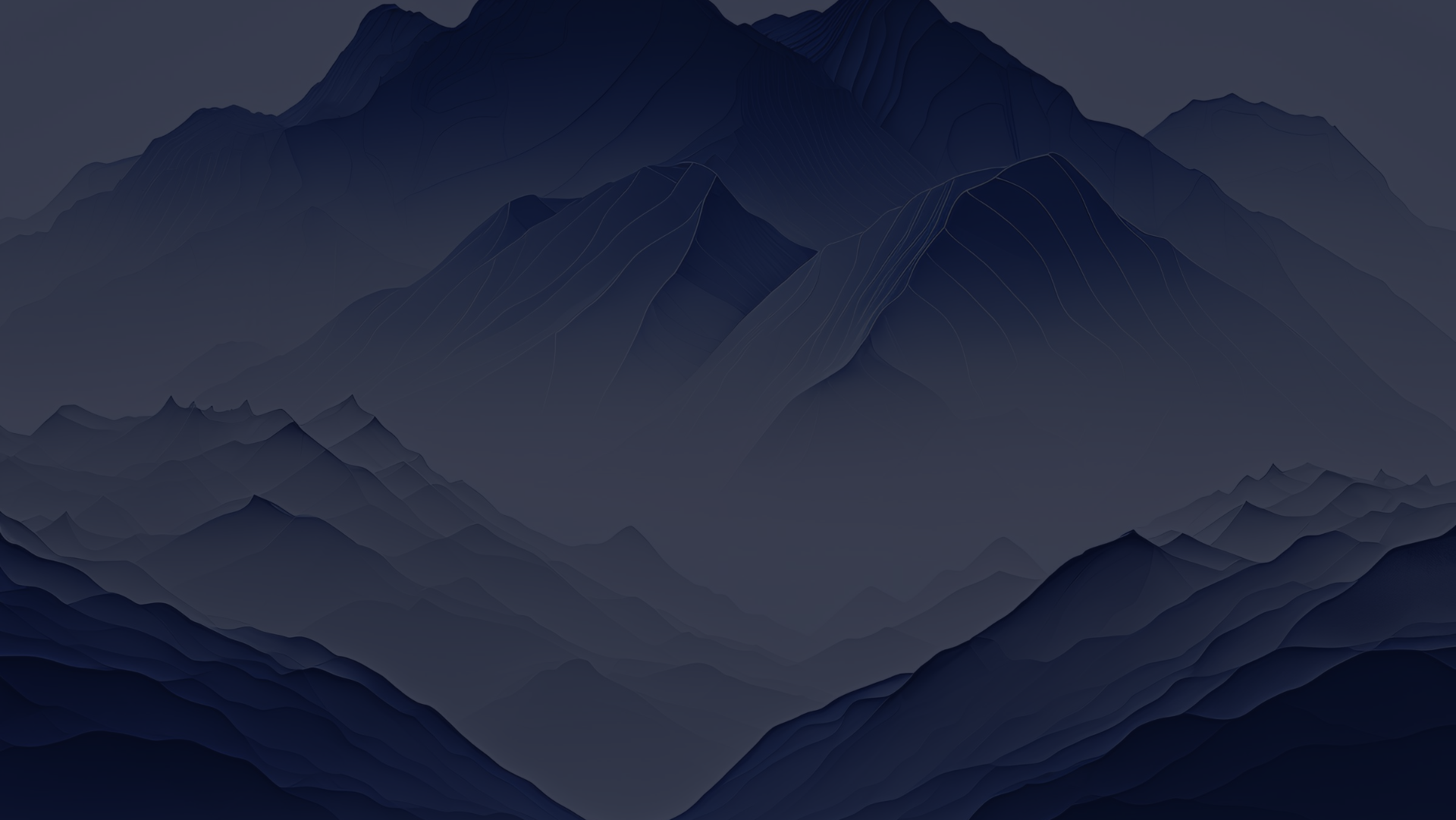 The Change Management Process
1
2
Assess the Need for Change
Formulate a Change Strategy
Take a deep dive into your organization's current state and identify areas for improvement.
Develop a comprehensive strategy for your change initiative that's aligned with your organization's goals.
3
4
Build a Change Management Team
Communicate the Change
Assemble a team of motivated and skilled individuals to drive your change initiative forward.
Use effective communication techniques to generate support for your initiative across all levels of your organization.
5
6
Empower and Engage Employees
Overcome Resistance to Change
Involve employees in the change process and provide the support they need to succeed.
Address resistance head-on and encourage involvement to overcome obstacles.
7
8
Monitor and Evaluate Progress
Celebrate Success and Sustain Change
Continuously assess the progress of your change initiative and make adjustments as needed.
Recognize and reward achievements, and ensure the long-term sustainability of your change initiative.
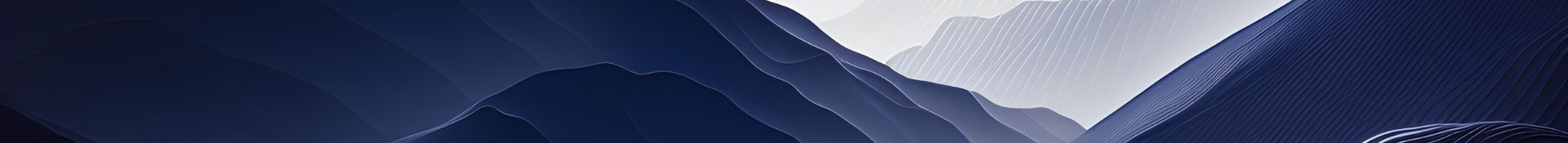 Conclusion - Leading Change in Healthcare Organizations
Leading change in healthcare organizations requires a combination of strategic planning, effective communication, and strong leadership skills. By following the change management process, healthcare leaders can navigate the complexities of change and drive positive transformation within their organizations. With a focus on engagement, communication, and continuous improvement, leaders can ensure that their organizations are well-positioned to adapt to a rapidly evolving healthcare landscape.
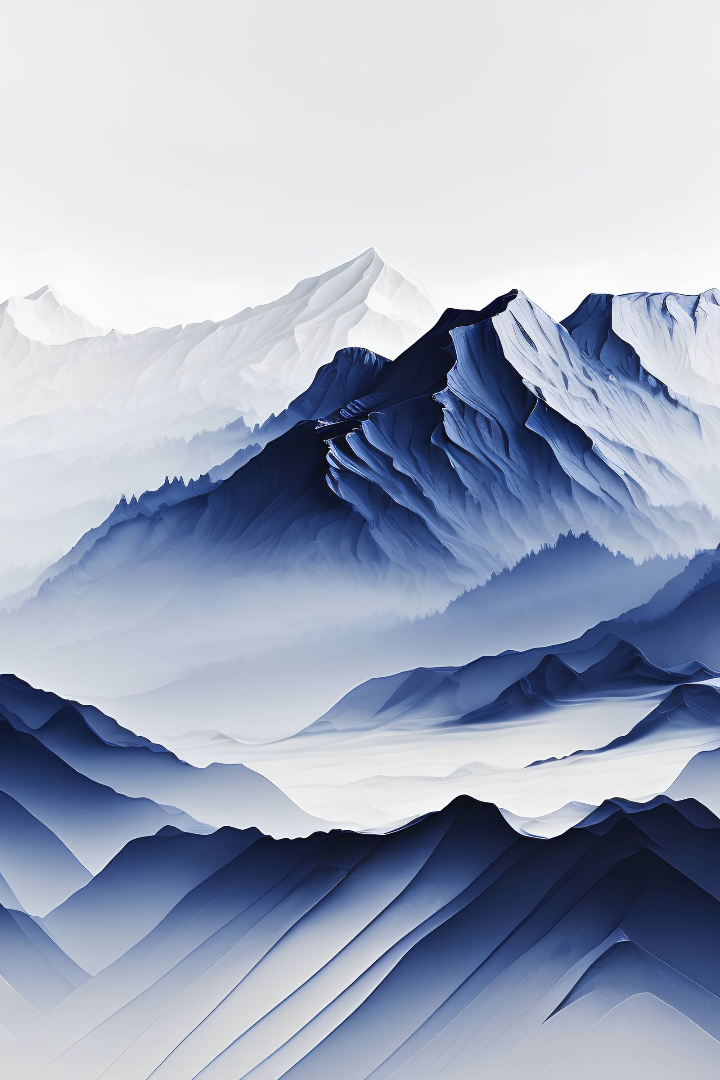 Module 3: Teamwork and Collaboration in Healthcare
In order to provide high-quality care and improve patient outcomes, healthcare professionals must work together effectively. Collaboration leads to increased efficiency, improved communication, and better decision-making. This module explores the importance of teamwork in healthcare settings and provides strategies for promoting a collaborative work environment.
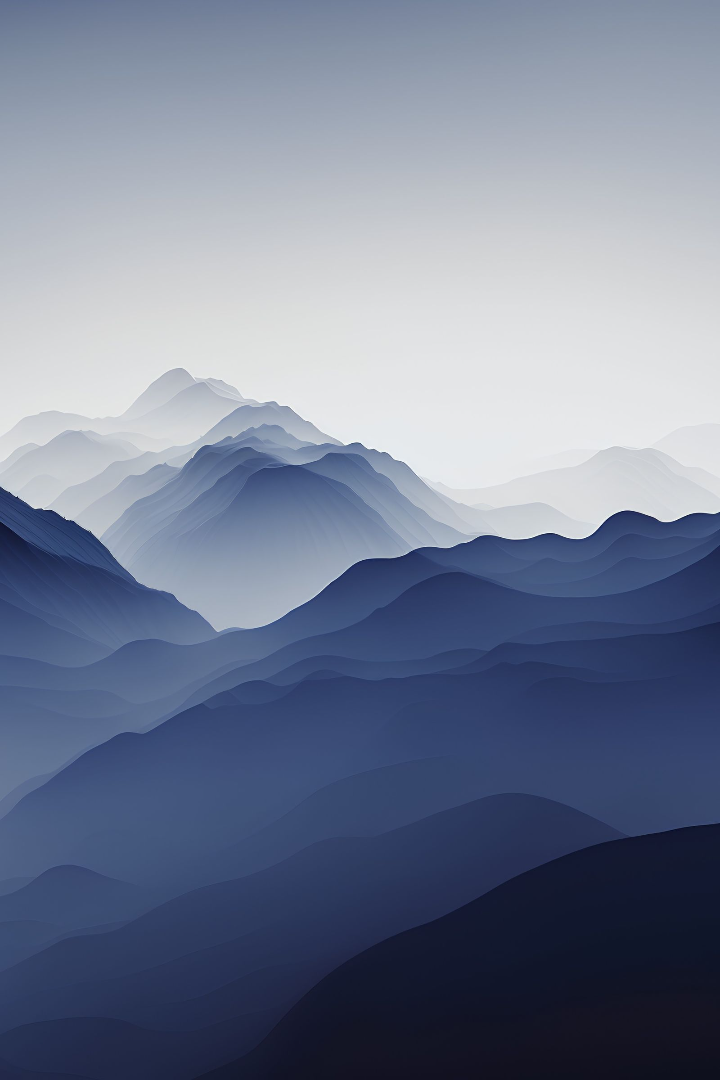 The Role of Teamwork in Healthcare
Teamwork is essential in delivering optimal patient care and ensuring patient safety in healthcare organizations. By working together seamlessly, healthcare professionals from different disciplines can share knowledge and expertise, resulting in better care coordination and improved patient outcomes. Effective collaboration among team members is key to achieving success in healthcare.
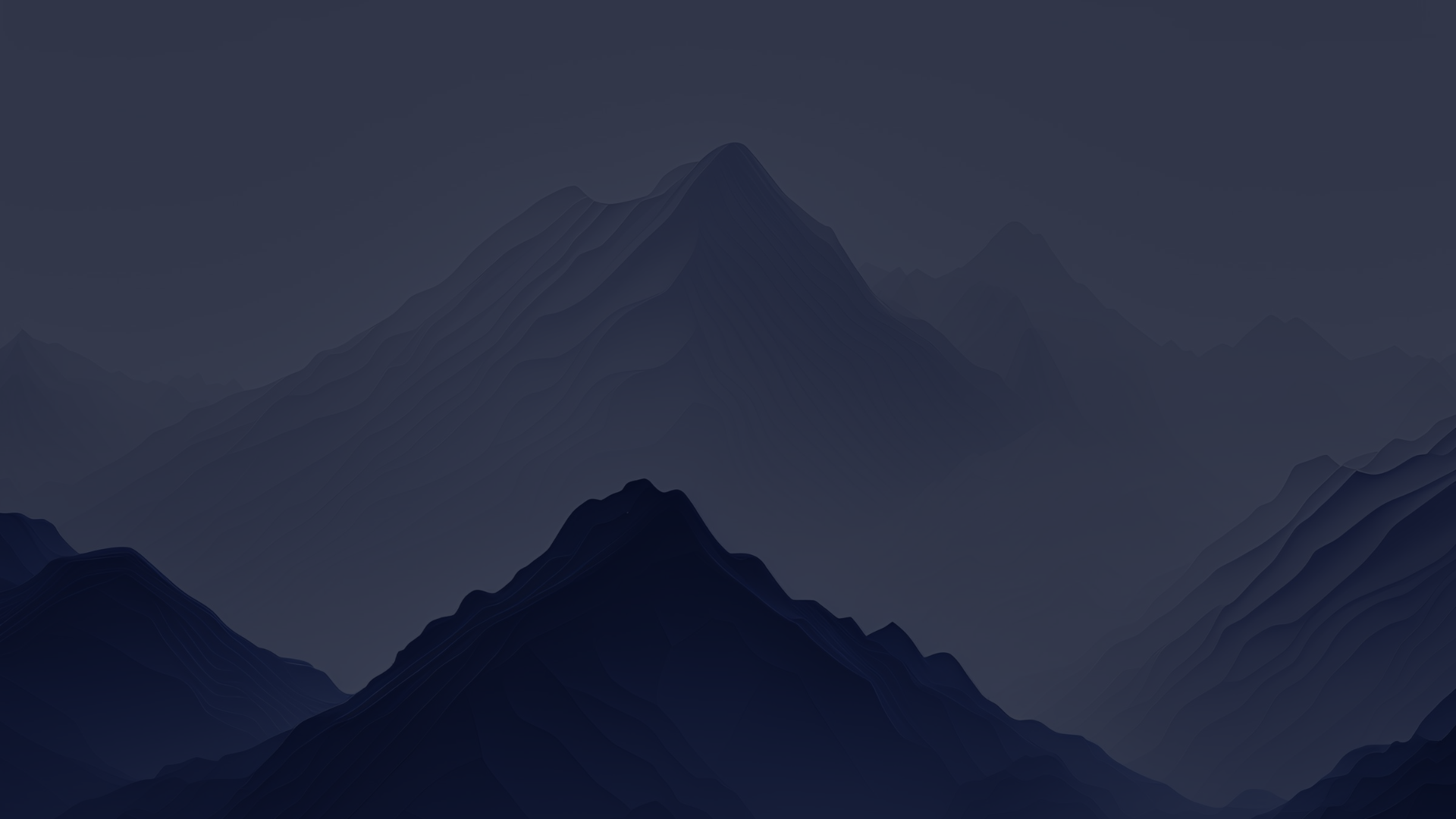 Benefits of Effective Teamwork and Collaboration
Enhanced Patient Safety
Emotional Empathy
Compassionate Empathy
Healthcare providers who practice emotional empathy can form deeper connections with their patients and better respond to their emotional needs.
When healthcare professionals collaborate effectively, patients receive safer care and experience better outcomes. By working together and sharing information, healthcare teams can prevent errors and reduce risks.
By practicing compassionate empathy, healthcare professionals can alleviate patient suffering and provide care that centers on the patient's needs and preferences.
Benefits of Empathy
Enhanced Patient Satisfaction
Improved Communication
Empathy in healthcare leads to more satisfied patients and enhanced safety. Collaboration and continuous assessment can reduce errors and prevent adverse events.
Empathy improves communication, teamwork, and coordination among healthcare providers, leading to better outcomes and timely interventions.
Increased Efficiency
Better Problem-Solving and Decision-Making
Teamwork and empathy improve workflow efficiency and resource utilization in healthcare.
Collaboration and empathy lead to better problem-solving and informed decision-making in healthcare.
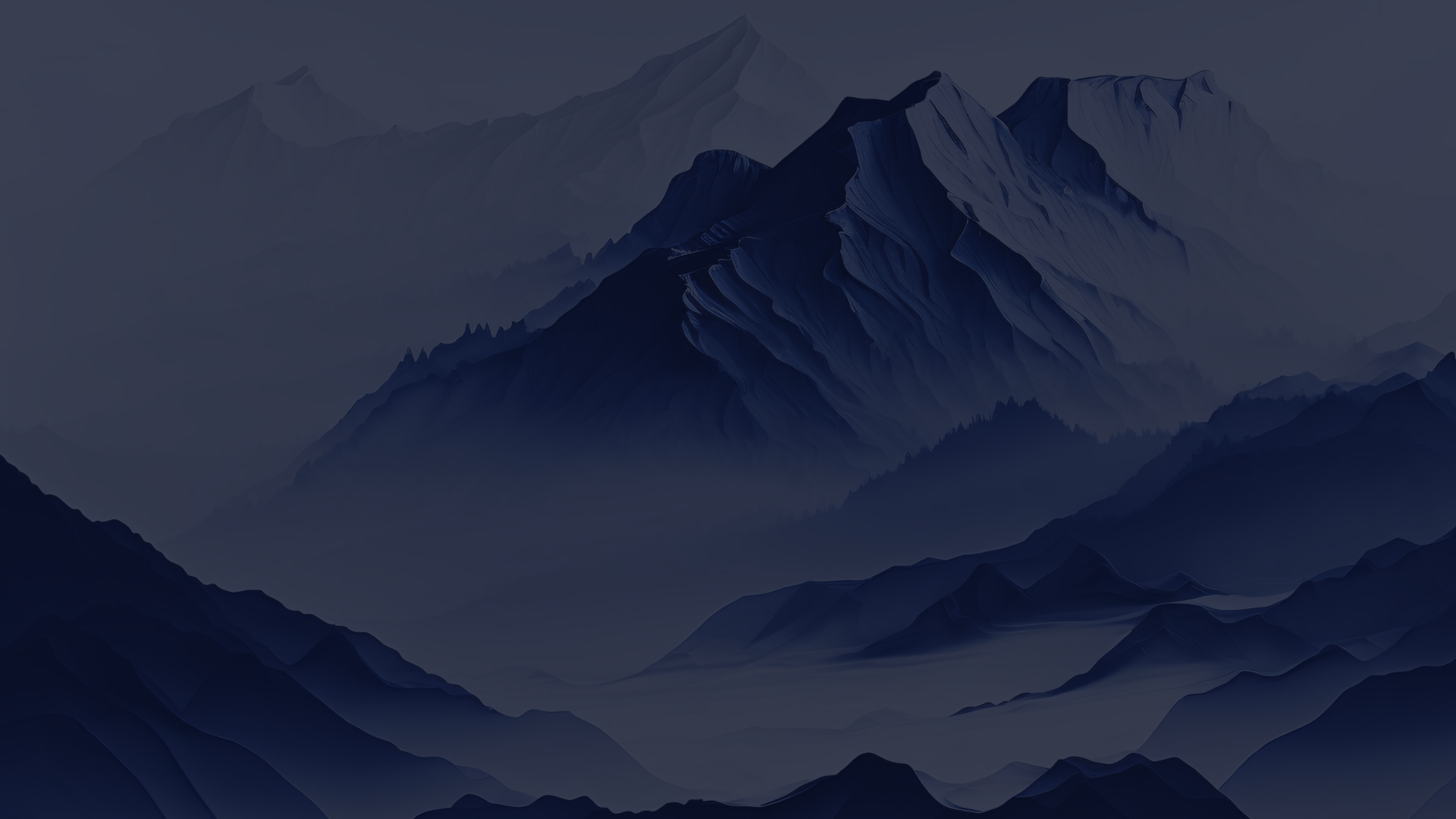 Strategies for Fostering Teamwork
1
2
3
Establish a Shared Vision and Goals
Promote Clear and Open Communication
Develop Interprofessional Education and Training Programs
Aligning healthcare professionals towards a common purpose
Facilitating effective communication among team members
Enhancing collaboration through education and training
4
5
Create Opportunities for Regular Team Reflection
Encourage a Culture of Mutual Support and Trust
Reviewing teamwork, identifying areas for improvement, and celebrating successes
Fostering an environment that values collaboration and trust
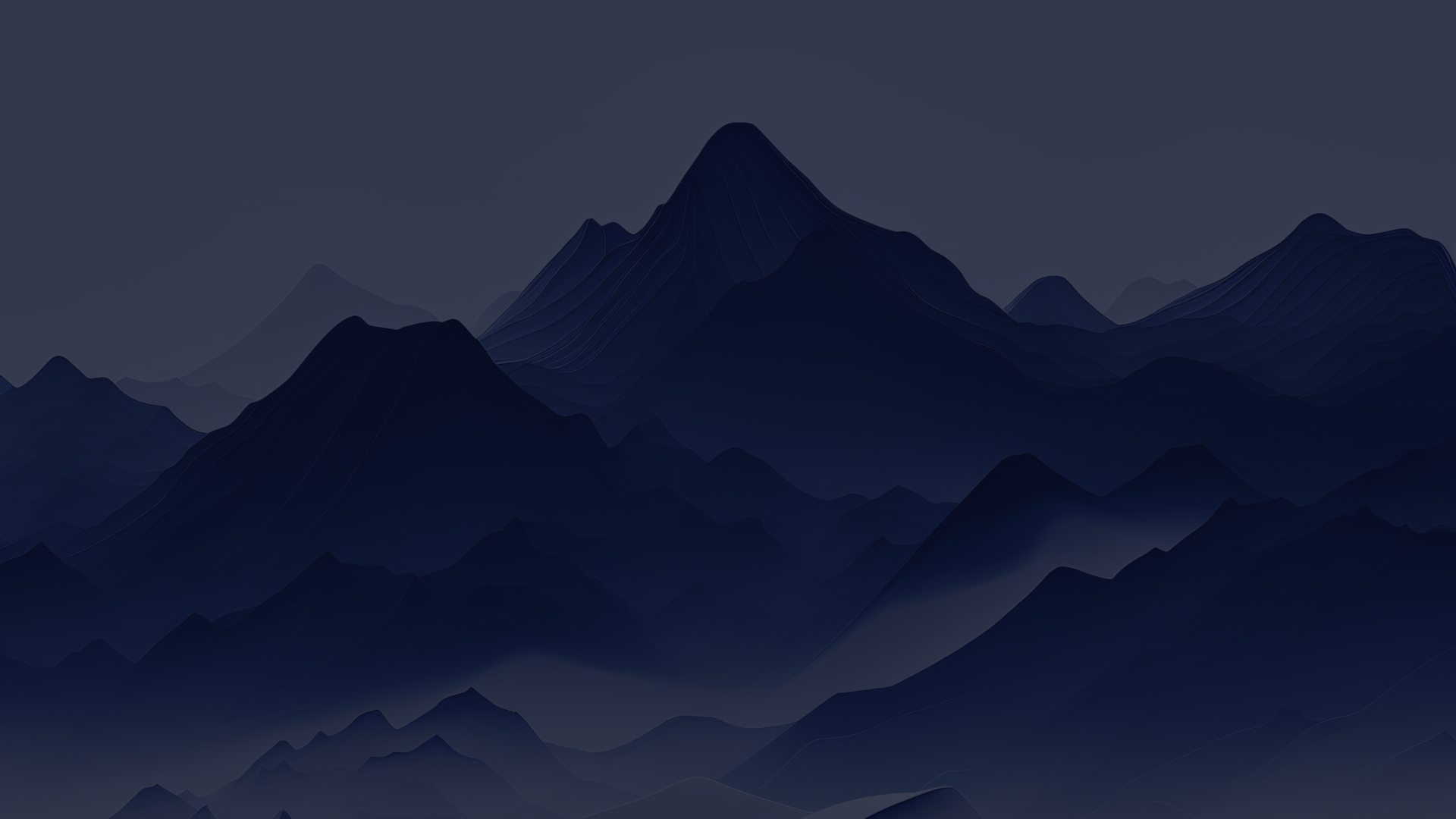 Review of Course
1
2
3
A comprehensive understanding of healthcare systems is paramount for healthcare leaders
Leading change in healthcare organizations is a complex task that requires strategic planning and effective communication
Teamwork and collaboration are crucial in healthcare for ensuring high-quality patient care
Understanding the components, functions, and stakeholders of healthcare systems
Implementing strategies to promote teamwork and fostering a collaborative work environment
Following the change management process to navigate change challenges